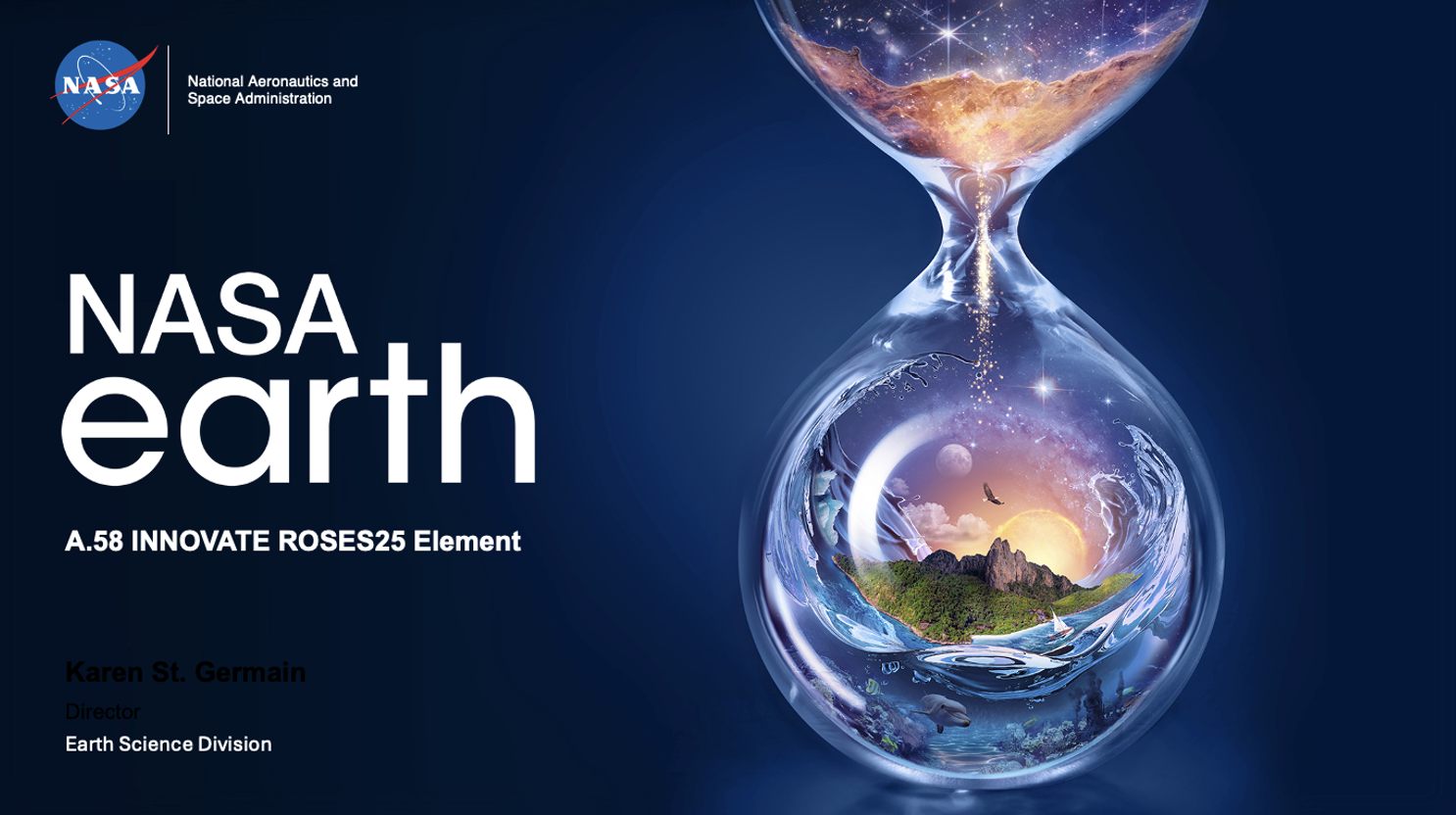 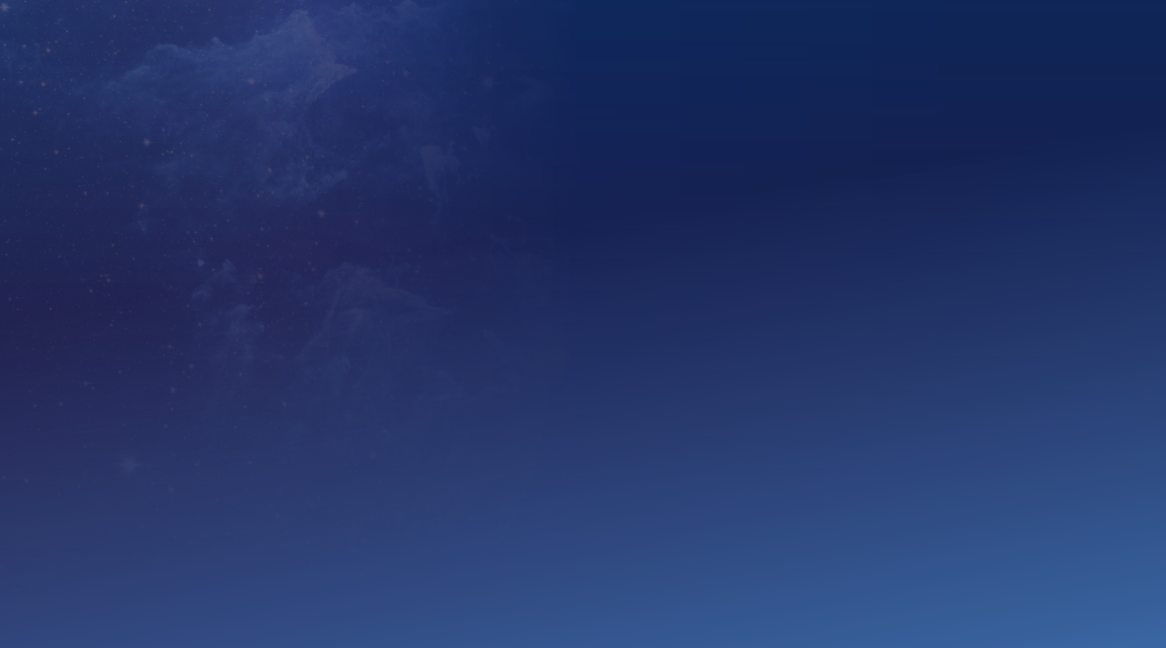 Project Title
Project key aspects
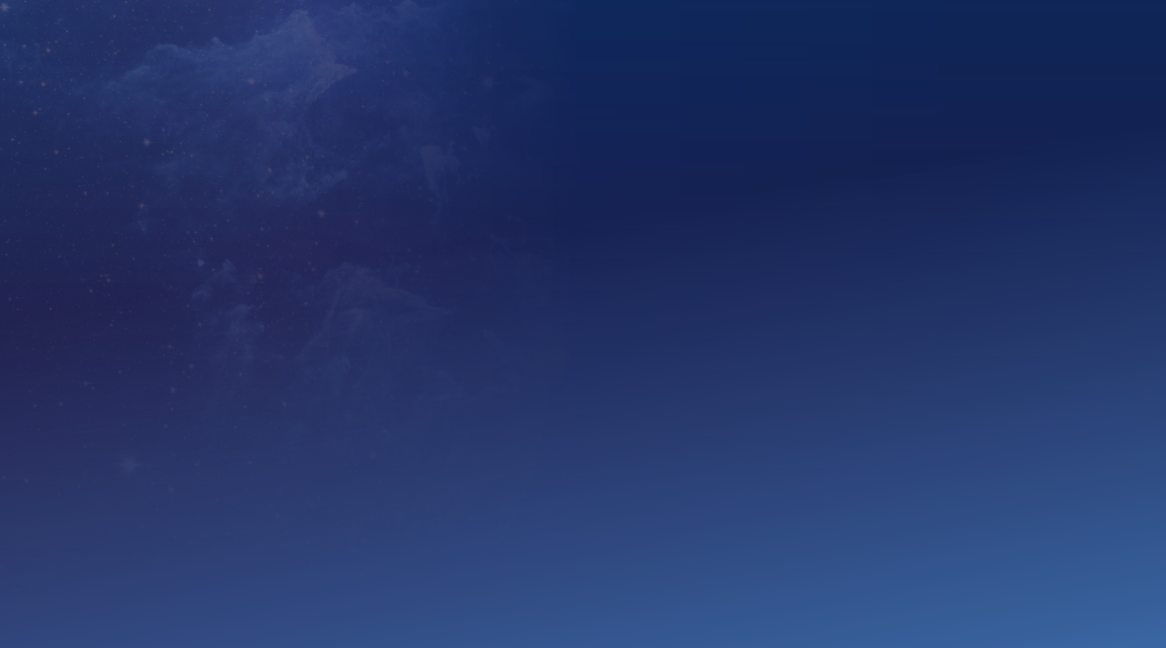 End-user Challenge
Define the problem your solution addresses
Describe end-user baseline performance and lessons learned
Characterize the significance of your solution
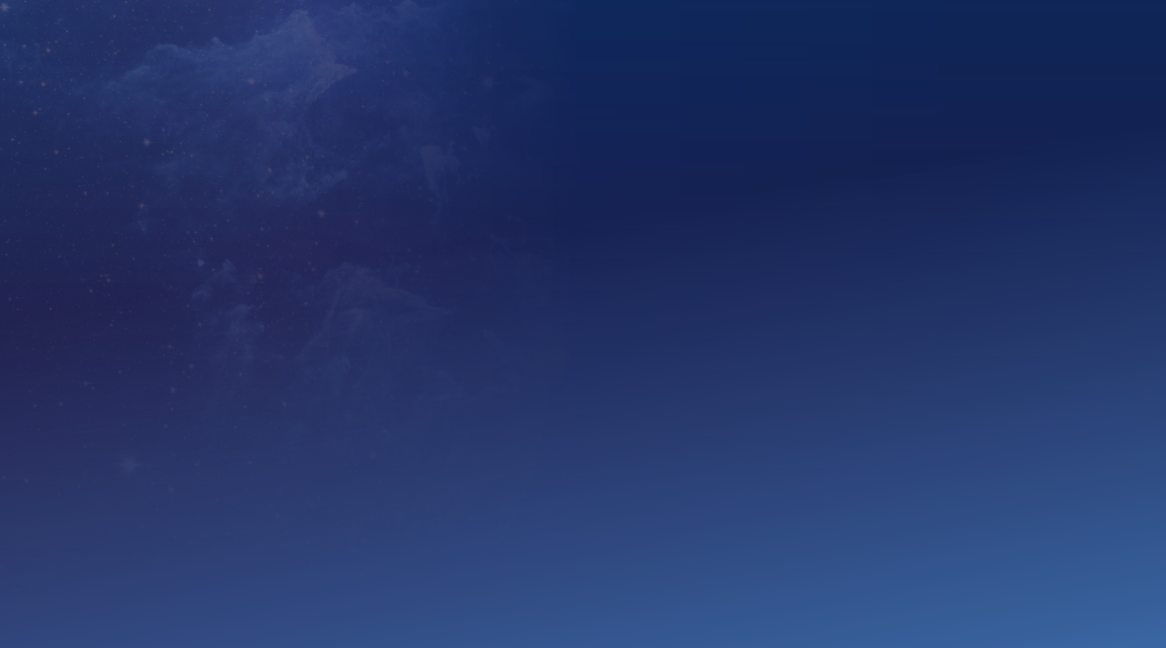 Solution
Describe the technology and its maturity 
How your technical solution addresses gaps in NASA’s Earth Action program elements   
Explain the technical credibility of your approach
Speak about how your solution is innovative
Address the transferability and scalability of your approach
How do you address and report uncertainties? 
If your solution is based on ML/AI, is it explainable/transparent?   
How are NASA assets leveraged?
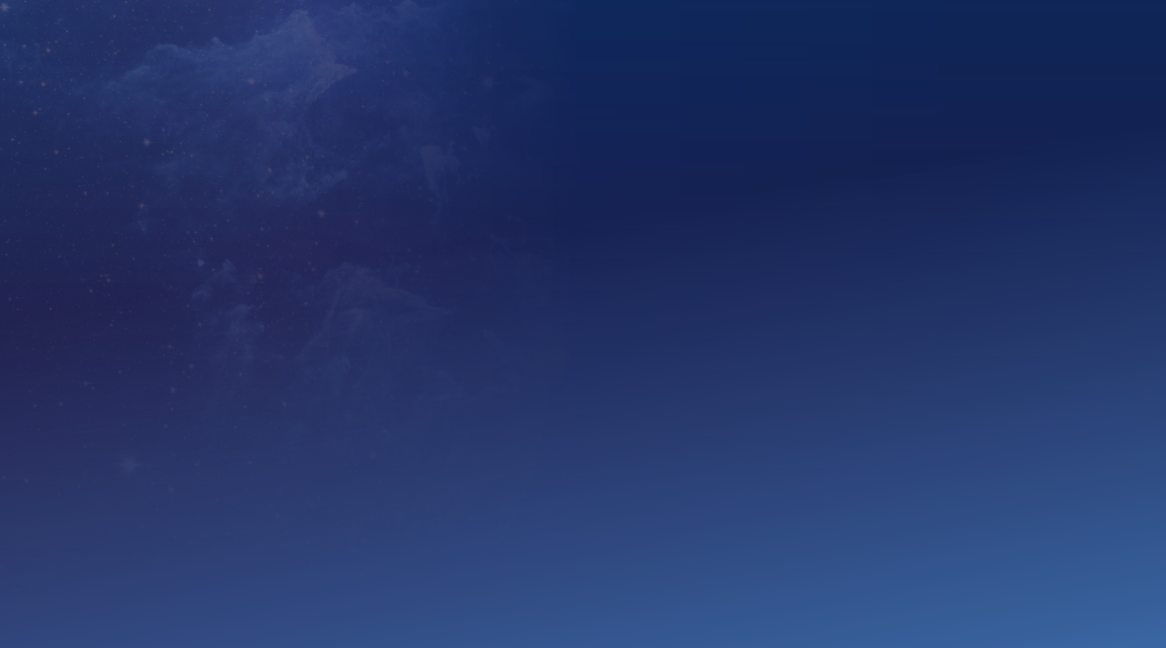 Prospects
If you are awarded funding, what will you use it to do? What is the perceived impact?
What is your vision for the future of your company/technology/team, etc. (as applicable)? Will tools/software be commercialized?